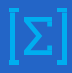 6
МАТЕМАТИКА
КЛАСС
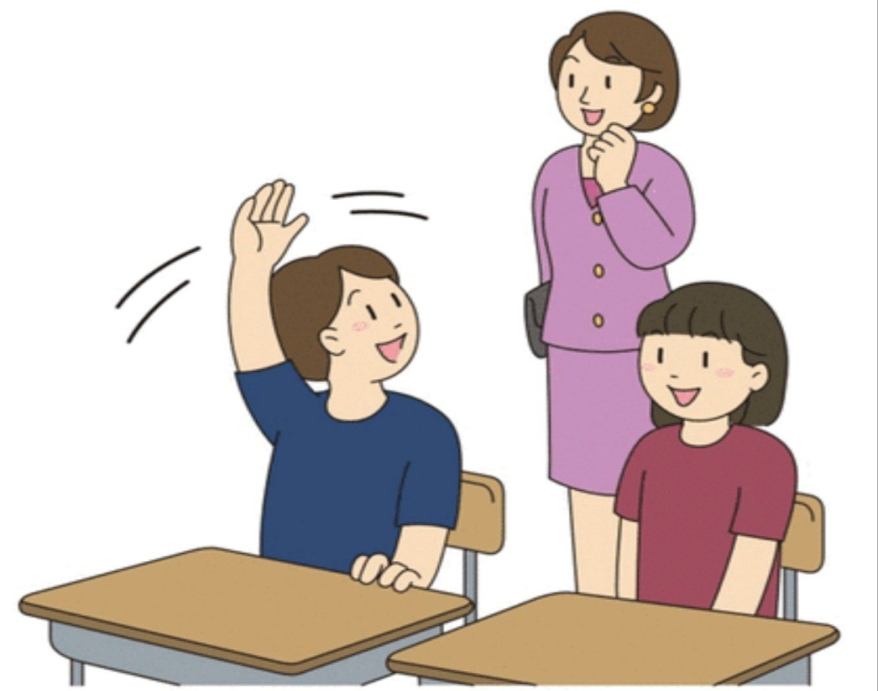 Тема:
РЕШЕНИЕ ЗАДАЧ
ПРОВЕРКА САМОСТОЯТЕЛЬНОЙ РАБОТЫ
153. Найдите наименьшее общее кратное чисел:
              1) 25, 225;     2) 96, 256;     3) 32, 48.
Ответ:
1) НОК (25, 225) = 225   2) НОК (96, 256) = 768   3) НОК (32, 48) = 96
154. Найдите наименьшее общее кратное следующих чисел: 
1) 7 и 19;     2) 52 и 39;     3) 12 и 35;     4) 210 и 35.
Ответ:
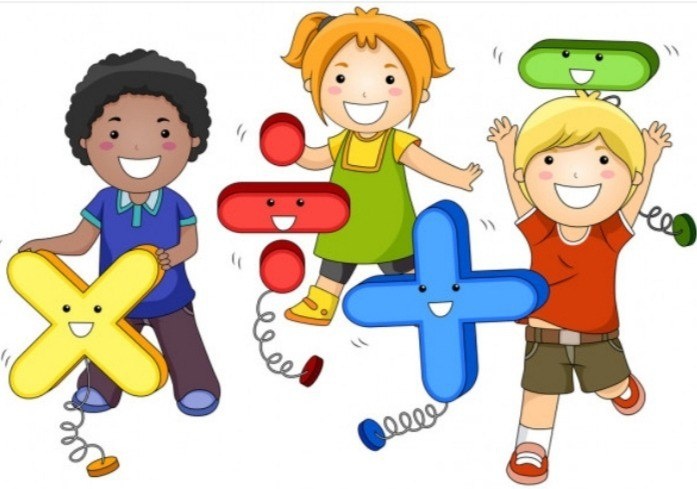 1) НОК (7, 19) = 133
2) НОК (52, 39) = 2028
3) НОК (12, 35) = 420
4) НОК (210, 35) = 210
ПОВТОРЕНИЕ
152. Разложите на простые множители числа: 
1) 777;     2) 2 448;     3) 612;     4) 9 999.
2 448    2
1 224    2
   612    2  
   306    2
   153    3
     51    3
     17   17
      1
612   2  
306   2
153   3
  51   3
  17   17
    1
9 999   3
3 333   3
1 111   11     
   101   101
       1
3
259   7
  37   37  
    1
777 = 3 ∙ 7 ∙ 37
9 999 =  3² ∙ 11 ∙ 101
612 = 2² ∙ 3² ∙ 17
2 448 = 2⁴ ∙ 3² ∙ 17
РЕШЕНИЕ ЗАДАЧ
144. Абдурахман, Манзура и Мамура встретились в библиотеке. Из их беседы стало ясно, что Абдурахман ходит в библиотеку каждые 3 дня, Мамура каждые 5 дней, а Манзура каждые 7 дней. Когда произойдет их следующая встреча?
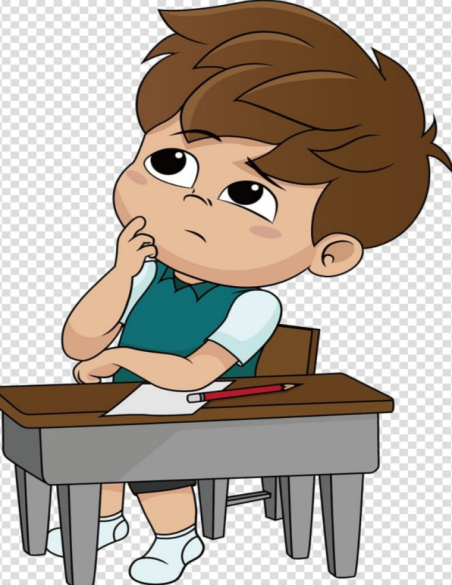 Решение: Даны числа 3, 5, 7. Для ответа на вопрос «Когда произойдёт встреча друзей» найдём НОК (3, 5, 7).
3, 5, 7 взаимно простые числа, то есть не имеют общих делителей, НОК находится как произведение этих чисел по правилу.
     НОК (3, 5, 7) = 3 ∙ 5 ∙ 7 = 105
РЕШЕНИЕ ЗАДАЧ
151. Найдите НОК знаменателей дробей:
9 = 3 ∙ 3
     6 = 2 ∙ 3
НОК (9, 6) = 3 ∙ 3 ∙ 2 = 18
1)
и
2) 12 = 2 ∙ 2 ∙ 3
    15 = 3 ∙ 5
НОК (12, 15) = 2² ∙ 3 ∙ 5 = 60
2)
и
3) 20 = 2 ∙ 2 ∙ 5
    25 = 5 ∙ 5
НОК (20, 25) = 2² ∙ 5 ∙ 5 = 100
3)
и
РЕШЕНИЕ ЗАДАЧ
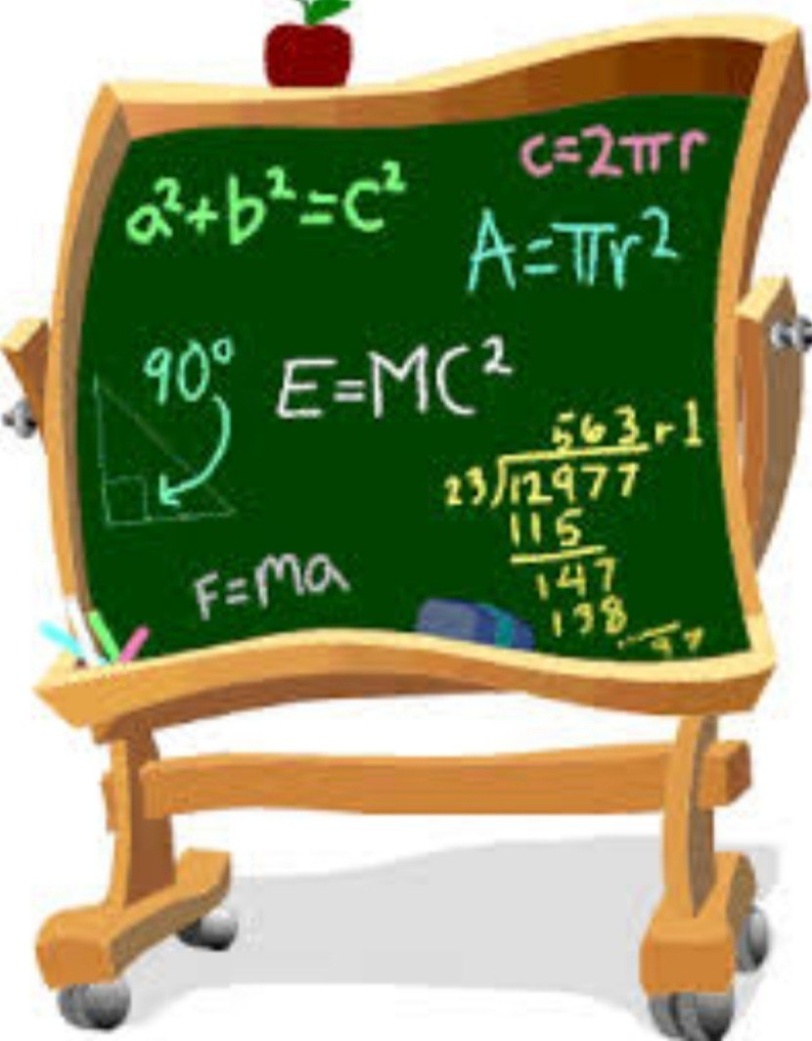 155. Найдите наименьшее общее кратное чисел: 
a = 2² ∙ 3² ∙ 11;   b = 2³ ∙ 3 ∙ 17
а = 3 ∙ 7 ∙ 11;      b = 3² ∙ 7 ∙ 11
Решение:
1) НОК (a, b) = 2³ ∙ 3² ∙ 11 ∙ 17 = 13 464 
2) НОК (a, b) = 3² ∙ 7 ∙ 11 = 693
РЕШЕНИЕ ЗАДАЧ
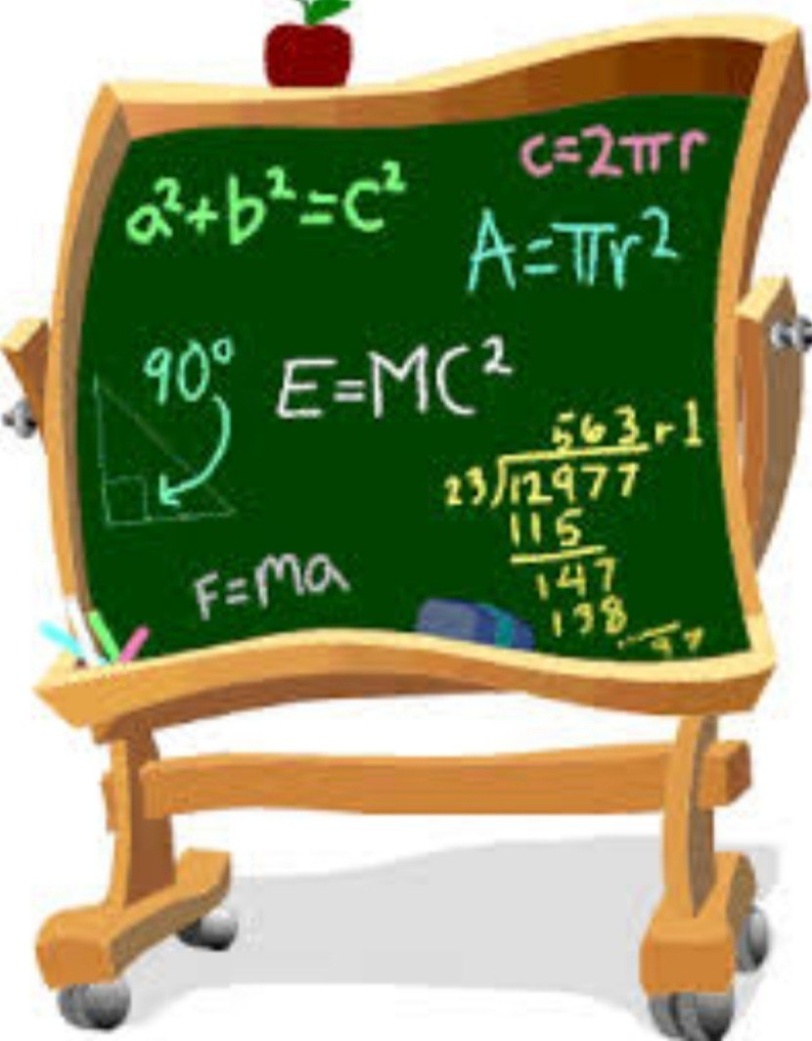 Задача. Найдите наименьшее общее кратное чисел: 
a = 3² ∙ 5 ∙ 2;   b = 2³ ∙ 5 ∙ 7
а = 2 ∙ 7 ∙ 11;      b = 3 ∙ 11
Решение:
1) НОК (a, b) = 2³ ∙ 5 ∙ 3² ∙ 7 = 2 520 
2) НОК (a, b) = 2 ∙ 3 ∙ 7 ∙ 11 = 462
РЕШЕНИЕ ЗАДАЧ
Задача. Найдите наименьшее общее кратное чисел:
              1) 35, 75;     2) 56, 37;     3) 46, 84.
Решение:
1) 35, 75;                            2) 56, 37;                    3) 46, 84.
84   2
  2
21   3
  7   7
  1
5
  7   7
  1
75   3
25   5
  5   5
  1
2
  2
14   2
  7   7
  1
37   37
  1
46    2
23    23
  1
НОК (35, 75) = 5² ∙ 3 ∙ 7
НОК (46, 84) = 2² ∙ 3 ∙ 7 ∙ 23
НОК (56, 37) = 2³ ∙ 37 ∙ 7
ЗАДАНИЯ ДЛЯ САМОСТОЯТЕЛЬНОЙ РАБОТЫ
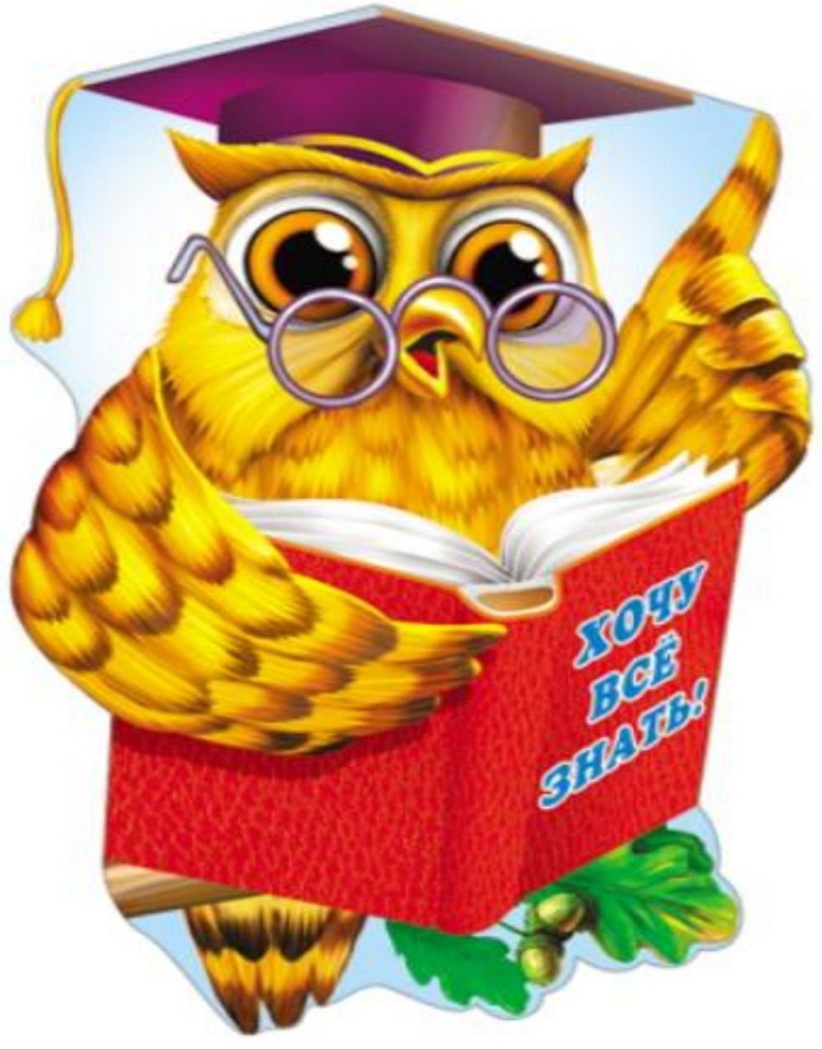 Решить задачи 
на странице 29  
 № 150, № 156